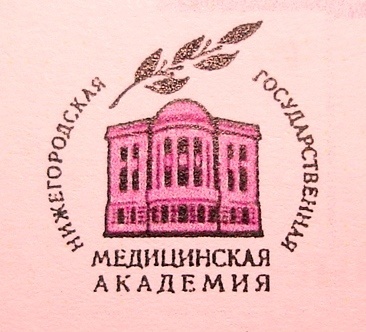 Нижегородская государственная медицинская академия
Устойчивость возбудителей ИСМП к антимикробным препаратам: комплексный подход, региональный формат
Ковалишена Ольга Васильевна, 		д.м.н., профессор, заведующий кафедры эпидемиологии НижГМА, 		зам. директора по науке НИИ профилактической медицины	Широкова Ирина Юрьевна,		к.м.н., завеДуЮЩий отелом лабораторных исследований 		НИИ профилактической медицины, старший 		преподаватель кафедры эпидемиологии НижГМА	Чанышева Римма Фанильевна,		к.м.н., старший преподаватель кафедры эпидемиологии НижГМА
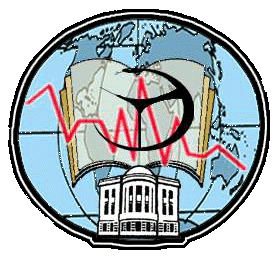 Изученность устойчивости микроорганизмов к различным АМП
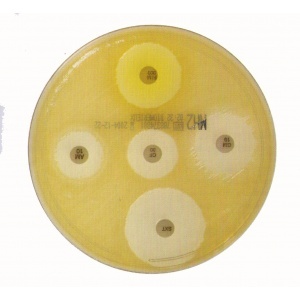 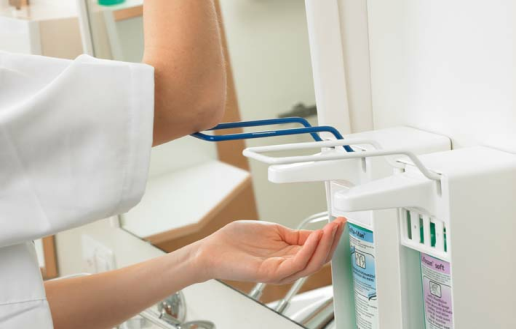 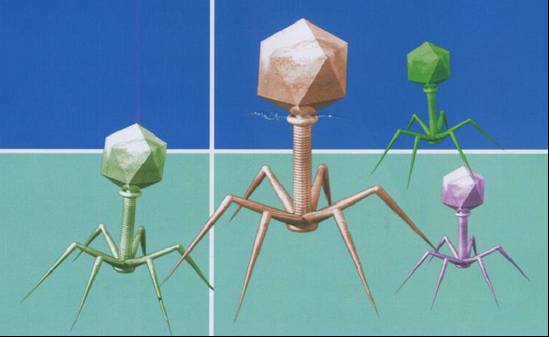 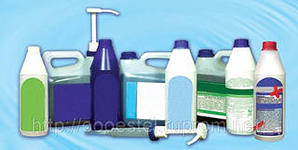 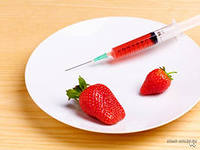 [Speaker Notes: Напомню, что к АМП мы относим не только АБ, но и АС…. Из таблицы видно, что на сегодняшний момент устойчивость м/о к АМП наиболее изучена у АБ, в меньшей степени у ДС, устойчивость к АС  и Б/фаги малоизучена.]
Региональный мониторингустойчивости (МУ) м/о к АМП
(комплексный подход)
[Speaker Notes: Проводимый нами МУ м/о к АМП имеет комплексный подход. Он включает изучение устойчивости  к АБ, ДС, АС, Б/фагам. Имеет информационно техническую поддержку -База данных WHONET - компьютерная система надзора за антибиотикорезистентностью бактерий: нашими сотрудниками осуществляется установка, обучение и консультативная помощь. В настоящее время в 15 МО созданы базы данных WHONET.  Проводятся школы госпитальных эпидемиологов.]
Комплексное исследование устойчивости возбудителей ИСМП к АМП
Единство целевого объекта воздействия АМП - микроб
Формирование устойчивости к повреждающим воздействиям – адаптационная реакция
Гетерогенность устойчивости обусловлена воздействием на м/о разных групп АМП в разных экологических нишах
В разных экологических нишах м/о могут подвергаться воздействию одних и тех же АМП
Механизмы межмикробного взаимодействия обеспечивают передачу и быструю диссеминацию устойчивости и ее территориальное распространение
[Speaker Notes: Почему необходимо комплексное исследование устойчивости возбудителей ИСМП к АМП, т.к. единство целевого объекта……….]
Комплексное исследование устойчивости возбудителей 
ИСМП к АМП
механизмы устойчивости к АМП:- не универсальны- есть общие механизмы – комбинированная устойчивость 
распространенность устойчивости к группам АМП на различных уровнях и с различными тенденциями
необходимость комплексной оценки состояния чувствительности к АПМ при решении различных задач:- лечебных – выбор АБ, АС, БФ- противоэпидемических – выбор ДС, АС, БФ, АБ- профилактических – АБ, ДС, АС- промышленных – АБ, ДС, АС, К
[Speaker Notes: К-консервантов]
Классификация механизмов устойчивости к биоцидам
Эксперты Научного комитета по возникающим и вновь определенным рискам для здоровья (Scientific Committee on Emerging and Newly Identified Health Risks – SCENIHR),2009 г.
[Speaker Notes: Насколько вариабельны механизмы устойчивости к АМП.]
МОНИТОРИНГ УСТОЙЧИВОСТИ МИКРООРГАНИЗМОВ К АМП
М/О - ОБЪЕКТЫ ИССЛЕДОВАНИЯ
[Speaker Notes: Объектами исследования при МУ М/О к АМП в группе АБ являются:]
МОНИТОРИНГ УСТОЙЧИВОСТИ МИКРООРГАНИЗМОВ К АМП
 АМП-ОБЪЕКТЫ ИССЛЕДОВАНИЯ
МОНИТОРИНГ УСТОЙЧИВОСТИ МИКРООРГАНИЗМОВ К АМП
 АМП-ОБЪЕКТЫ ИССЛЕДОВАНИЯ
На территориальном уровне
ЛПОоценка результатов МУ к АМП
ЛПОсовершенствование МУ к АМП
ЛПОоптимиза-ция дезрежима
ЛПОведение базы данных
ЛПОпополне-ние музея культур
ЛПОвнедрение МУ к АМП
Контроль внедрения и выполнения мероприятий по МУ к АМП
Контроль обоснованного выбора АМП
Выявление нарушений дезрежима в ЛПО
Проведение исследований
Рекомендации по  МУ к ДС, коррекции дезрежима
Подбор эффективных ДС
Учебно-методический центр
Создание музея культур
Консультативная помощьи проведение исследованийпри вспышках,эпиднеблагополучии
Разработка и поставка эффективных ДС
Постмаркетинговые исследования ДС
Контроль выполнения мероприятий по МУ к АМП
Контроль обоснованного выбора ДС, расчета потребности ЛПО в ДС
Анализ причин недостаточного качества и эффективности дезинфекции
Утверждение планов ЛПО по МУ к ДС
Анализ годовых отчетов ЛПО
ЛПО
ЛПО
ЛПО
ЛПО
ЛПО
ЛПО
Создание единой базы данных
 Анализ результатов МУ к АМП, контроль его качества, эффективности    
Оценка спектра применяемых АМП
Формирование стратегии и тактики дезинфекционных мероприятий на территории
Разработка, внедрение, совершенствование орг-метод. обеспечения МУ к АМП
Обучение специалистов
[Speaker Notes: Такое взаимодействие создаёт условия для:Создание единой базы данных
 Анализ результатов МУ к АМП, контроль его качества, эффективности    
Оценка спектра применяемых АМП
Формирование стратегии и тактики дезинфекционных мероприятий на территории
Разработка, внедрение, совершенствование орг-метод. обеспечения МУ к АМП
Обучение специалистов]
Организация Центра МУ
ЛПО
ЛПО
ЛПО
ЛПО
ЛПО
ЛПО
[Speaker Notes: Центр мониторинга организован с 2009г. на региональном уровне. В начале он включал в себя МУ к ДС, затем постепенно добавились АБ, антисептики, бактериофаги.]
Организация Центра му возбудителей ИСМП к АМП
Клинические базы: 
Более 50 медицинских организаций г. Нижнего Новгорода и  Нижегородской области
Лабораторные базы: 
отдел лабораторных исследований НИИ ПМ НижГМА
лаборатория микробиологии ФБУН ННИИЭМ им.академика И.Н.Блохиной Роспотребнадзора
лаборатория  микробиома человека и средств его коррекции ФБУН ННИИЭМ им.академика И.Н.Блохиной Роспотребнадзора
лаборатория стафилококковых инфекций ФБУН НИИЭМ им. почётного академика Н.Ф.Гамалеи МЗ РФ

Источники формирования информационной базы 
регионального мониторинга:
Культуры м/о выделенные из  клинического материала (ЛПО, в центре МУ)
Микроорганизмы, выделенные от медперсонала (выборочно)
Все вспышечные штаммы
Все госпитальные штаммы
Штаммы из внешней среды
Базы данных WHONET МО
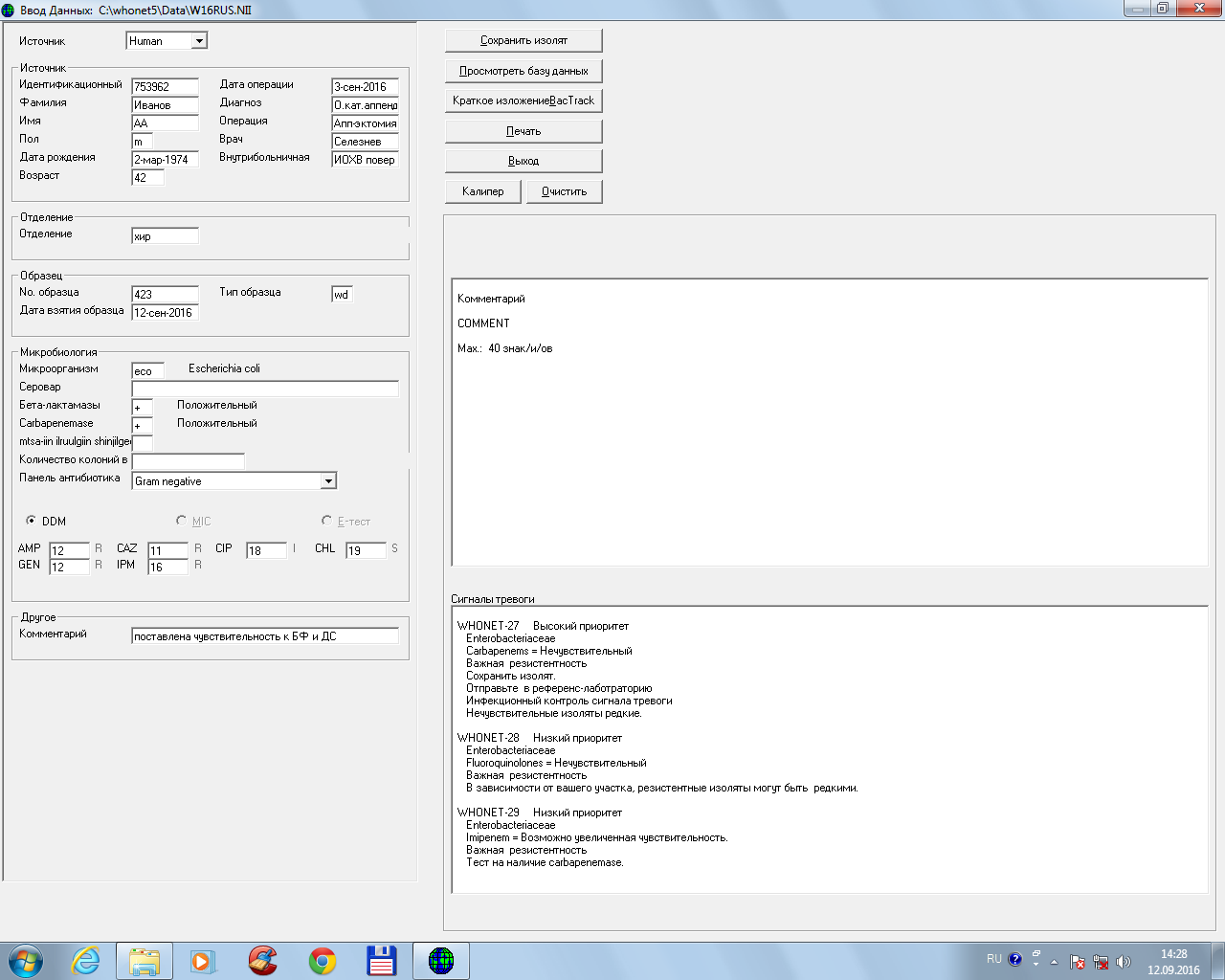 [Speaker Notes: В настоящее время вовлечено более 50 МО г.нижнего новгорода и области.
Основная часть исследований проведена в отделе лабораторных исследований НИИ ПМ, часть исследований проводилось совместно с лабораторией микробиологии и лабораторией микробиома человека и средств его коррекции ННИИЭМ им.ак. Ирины Николаевны Блохиной. А также осуществлялось сотрудничество с лабораторией стафилококковых инфекций НИИЭМ им.почетного академика Н
иколая Федоровича Гамалеи. Источники формирования информационной базы  регионального МУ:
Культуры м/о выделенные из  клинического материала (ЛПО, в центре МУ)
Микроорганизмы, выделенные от медперсонала (выборочно)
Все вспышечные штаммы, все госпитальные штаммы, штаммы из внешней среды + базы данных WHONET МО. 
В настоящее время в 15 МО созданы базы данных WHONET.]
Результаты комплексного исследования устойчивости возбудителей ИСМП к АМП
По данным мониторинга
Доля в динамике
MRSA
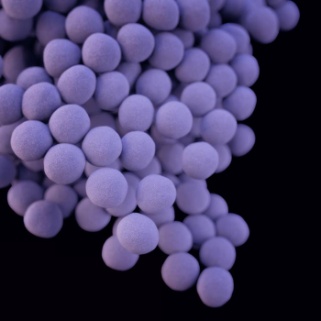 MRSE
2011      2012      2013     2014     2015
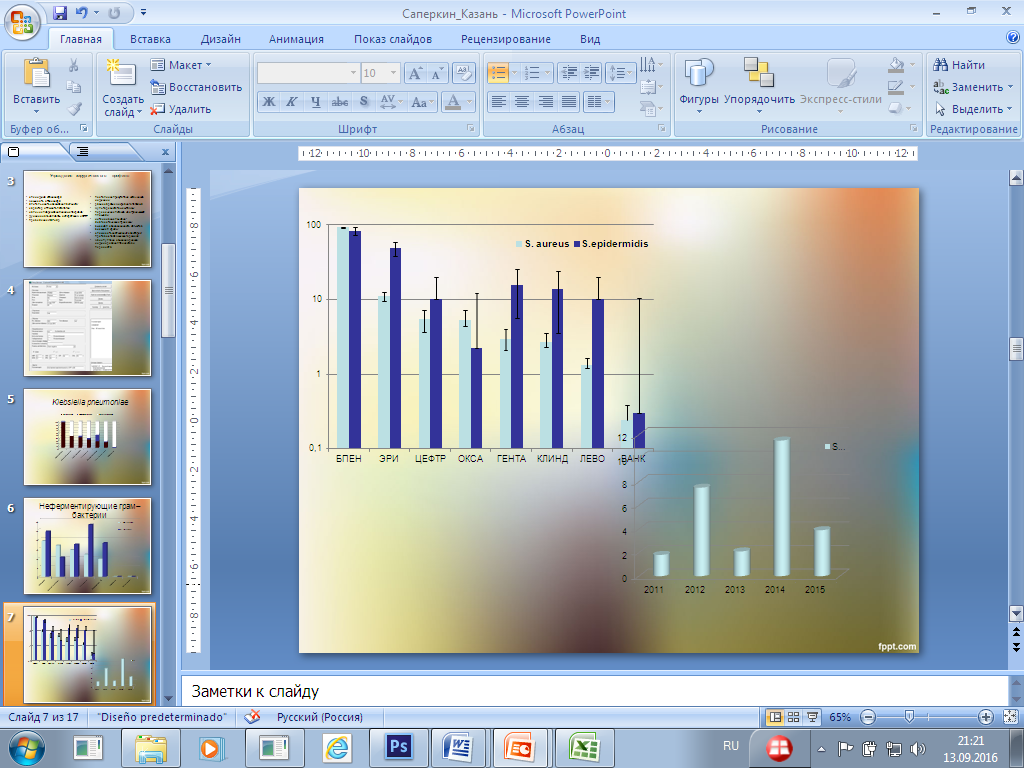 [Speaker Notes: метициллинрезистентные стафилококки и, прежде всего, метициллинрезистентные штаммы Staphylococcus aureus (MRSA) являются одними из ведущих возбудителей нозокомиальных инфекций.]
Частота  выделения MRSА и MRCNS  в МО г. Нижнего Новгорода (на 100 исследований)
[Speaker Notes: По данным микробиологического мониторинга представлена частота выделения MRSА и MRCNS  в МО г. Нижнего Новгорода, на основании выявления гена "mecА«, который обуславливает классическую резистентность к оксациллину. Обнаружена высокая распространенность MR среди CoNS. Распространенность MRCоNS была в 7,8 раза выше распространенности MRSA в МО, составляла 6,7   и 0,87 на 100 исслед-й. Наибольшая частота выделения MRCoNS была в кардиохирургическом стационаре (10,9 на 100 исследований), а MRSA - в геронтологическом центре (2,88 на 100 исследований).]
Чувствительность к антибиотикам Klebsiella pneumoniae
%
[Speaker Notes: По сренемноголетним данным Посмотреть данные из статьи Соловьевой И.В.]
Сравнение полученных масс-спектровKlebsiella pneumoniae
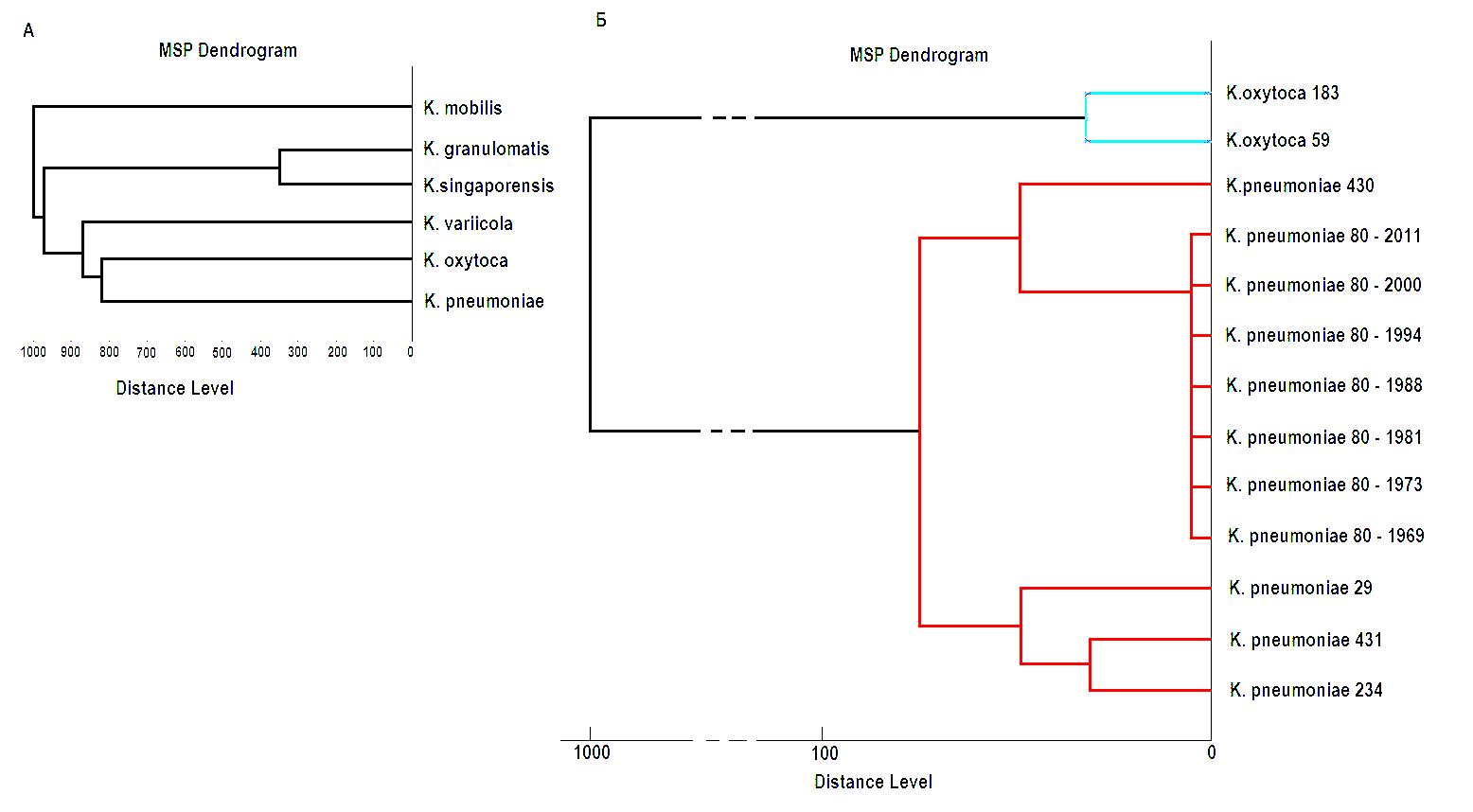 А
Б
Рис. 1. Иерархическая структура спектров рибосомальных белков микроорганизмов рода Klebsiella, видовые (А) и штаммовые (Б) различия.
[Speaker Notes: В настоящее время с помощью MALDI TOF масс-спектрометрия, программа Biotyper проводиться изучение данных культур и сравнение полученных масс-спектров  с целью выявить не только родовые и видовые отличия (рис. 1а), но и штаммовые (рис 1б)]
Резистентность неферментирующих грамотрицательных бактерий (в %)
Мониторинг устойчивости микроорганизмов к дезинфицирующим средствам (ДС)
Проводится на территории Нижегородского региона с 2009 г.
Охватывает свыше 45 МО различного уровня
Наиболее активно и последовательно проводится в учреждениях родовспоможения, противотуберкулезных, онкологических диспансерах, крупных  многопрофильных стационарах Н.Новгорода и городов Нижегородской области, в 20 ЦРБ
Ежегодно проводится около 1000 исследований на чувствительность микроорганизмов к ДС
Эпидемиологическая значимость устойчивости м/о к ДС
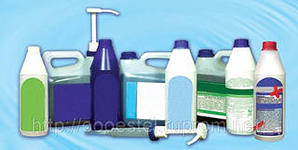 Один из факторов, способствующих возникновению вспышек инфекций в МО и вне медицинских учреждений
Один из факторов, определяющих эпидемическое неблагополучие на территории 
 Способствует преимущественной циркуляции штамма в МО, формированию госпитального штамма и росту его эпидемиологической значимости
Структура ДС применяемых в МО  Нижегородской ОБЛАСТИ
7 химических групп ДС
19 групп с учетом   	композиций
48 коммерческих 	наименований
%
[Speaker Notes: По результатам многолетнего мониторинга показана структура ДС применяемых в МО Нижегороской области: 7 хим.групп, 19 групп с учётом композиций, 48 коммерческих наименований.]
Структура чувствительности микроорганизмов к ДС
(по среднемноголетним значениям)
82,7
69,7
61,2
39,5
27,2
[Speaker Notes: Структура чувствительности штаммов микроорганизмов по среднемноголетним значениям была следующей: среди представителей стафилококков % устойчивых штаммов был на одном уровне, зато среди ст. аур. Гораздо чаще встречаются неполностью чувствительные штаммы; в семействе энтеробактерий % устойчивых штаммов составил 24,8%, а неполностью чувствительных 36,4, что вместе составило более половины всех штаммов энтеробактерий(61,2%). Аналогичная ситуация наблюдается в семействе псевдомонад(82,7%), и представителей ацинетобактерий(69,7%)]
Единые подходы к проведению мониторинга устойчивости в разных регионах
Обучение на базе Центра мониторинга в Н.Новгороде / выездные мастер-классы специалистов Центра
Внедрение/совершенствование эпидемиологического мониторинга
Внедрение/совершенствование микробиологического мониторинга
Динамическая оценка дезинфекционного и стерилизационного режима в МО
Организация мониторинга
Методическое обеспечение
Тиражирование опыта проведения МУ к ДС
Республика Молдова
Казахстан
Италия
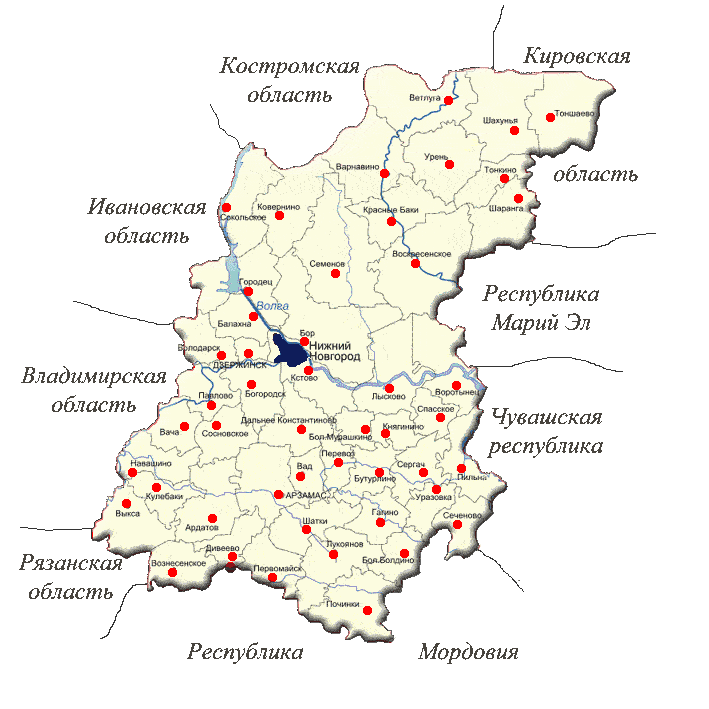 Татарстан(Н. Челны)
Карелия
Пермский край
Мурманск
Кемеровская обл.
Санкт-Петербург
Алтайский край
(Барнаул)
[Speaker Notes: Технологии Центра мониторинга Нижегородской области внедряются, совершенствуются и развиваются на других территориях]
Распространенность устойчивости и неполной чувствительности к ДС и АС микроорганизмов, циркулирующих в МО разных регионов
[Speaker Notes: На данном слайде продемонстрирована распространённость……….]
Изученность устойчивости к антисептикам
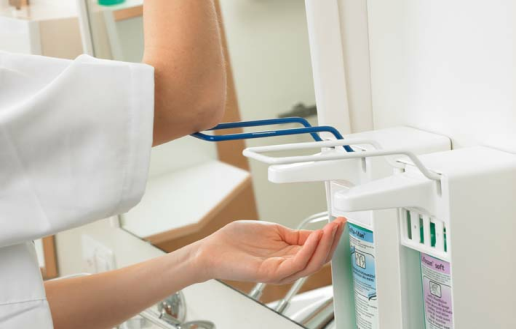 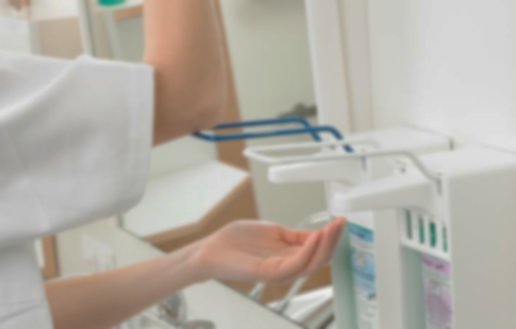 Утвержденные методы оценки чувствительности/устойчивости к АС отсутствуют
Существуют единичные авторские методики
Мониторинг не проводится
Есть немногочисленные данные выборочных исследований
[Speaker Notes: По изученности устойчивости к АС на сегодняшний день, что мы имеем ……]
Результаты выборочных исследований 
  устойчивости микроорганизмов к ХГ
[Speaker Notes: По результатам выборочных исследований устойчивости микроорганизмов к ХГ (в рамках регионального мониторинга), в 47,4% случаев (95%ДИ 37,2 – 57,6) клинические штаммы микроорганизмов проявляли устойчивость (Таблица). 
Устойчивость отмечалась у всех видов протестированных микроорганизмов, но распространенность была разной. Все протестированные штаммы K.pneumoniae, P.mirabilis, P.aeruginosa были устойчивы к ХГ, это были единичные штаммы, что не позволяет пока сделать обоснованные выводы. Среди стафилококков устойчивость к ХГ была распространена на уровне 45,0% (95%ДИ 22,8 – 67,2) у S.aureus и 35,0% (95%ДИ 13,7 – 56,3) у  S.epidermidis.]
Спектр микроорганизмов, устойчивых к ХГ при проведении выборочных исследований резистентности, 2014-2016гг.
[Speaker Notes: Структура микроорганизмов, устойчивых к ХГ при проведении выборочных исследований резистентности по данным Центра мониторинга НИИ ПМ НижГМА]
результаты регионального микробиологического мониторингафагорезистентности (на примере стафилококкового б/ф)
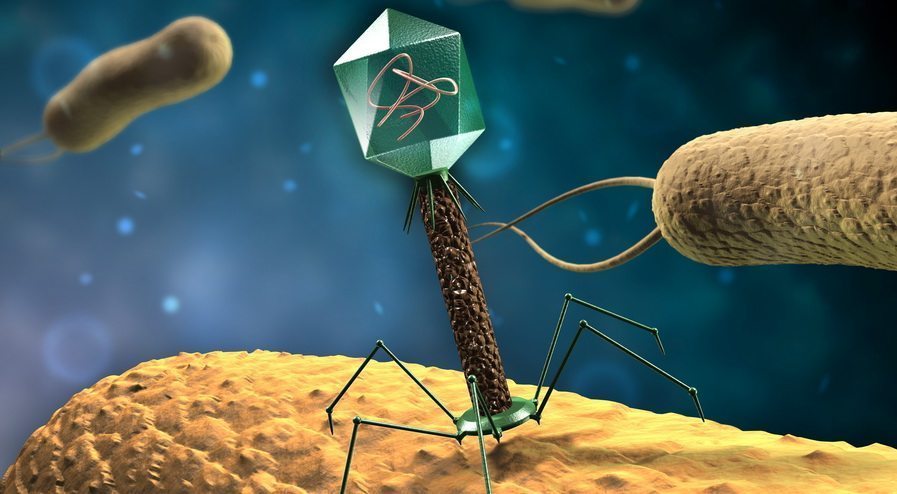 На базе Центра МУ была изучена литическая активность моновалентного препарата  «Бактериофаг стафилококковый» разных серий (№№213, 215, 217, 218), производства ФГУП «НПО «Микроген», г. Н.Новгород. Объём исследований: 289 культур Staphylococcus pp., за период 2009-2011гг.  
Данные серии препаратов были обновлены путем добавления высоковирулентных фаговых рас,максимально адаптированных в отношении культур стафилококков, циркулирующих в МО г. Н. Новгорода и области. 
Было изучено 189 культур Staphylococcus pp., выделенных из клинического материала пациентов МО в рамках регионального микробиологического мониторинга за период 2015-2016 гг.
[Speaker Notes: Представлены результаты …..регионального микробиологического мониторинга фагорезистентности стафилококков, циркулирующих в медицинских организациях Нижегородской области, и сравнительная оценка данных о фагорезистентности за период 2009–2011 и 2015–2016 гг. с определением эффективности мер по оптимизации применения препаратов лечебно-профилактических бактериофагов (на примере стафилококкового бактериофага). Объем исследований: 2015–2016 гг. – 189 культур Staphylococcus spp., выделенных из клинического материала пациентов с инфекциями из 15 медицинских организаций, всего 1540 исследований; 2009–2011 гг. – 289 культур Staphylococcus spp., всего 1200 исследований. Методом «стерильного пятна» была оценена чувствительность стафилококков к коммерческим препаратам бактериофагов, содержащим стафилококковый компонент. Распространенность фагорезистентных штаммов в 2015–2016 гг. составила 21,3% [95% ДИ 15,3–27,3]. Установлено снижение распространенности фагорезистентности среди стафилококков в 2–3 раза по разным видам в сравнении с 2009–2011 гг. Включение определения фагорезистентности в региональный микро- биологический мониторинг позволяет проводить своевременную актуализацию коммерческих препаратов бактериофагов, не дожидаясь критического распространения устойчивости к ним. (На основании полученных региональных данных о ши- рокой распространенности устойчивости стафилококков к применяемым в 2009–2011 гг. коммерческим препаратам бактериофагов были предприняты следующие меры: включение определения чувствительности к коммерче- ским препаратам бактериофагов, применяемым в меди- цинских организациях, в региональный мониторинг устойчивости наряду с другими антимикробными препа- ратами, передача всех выделенных культур, включая устойчивые, на предприятие-изготовитель коммерческих препаратов бактериофагов, передача культуры S. epidermidis и выделенного из нее бактериофага для включения в коммерческий препарат стафилококкового бактериофага с целью повышения его активности в отно- шении КОС, а также организация регулярного поступле- ния культур микроорганизмов, выделенных в ходе регио- нального мониторинга, на предприятие-изготовитель бактериофагов для своевременного обновления их состава)]
Чувствительность стафилококков к препарату бактериофага («Бактериофаг стафилококковый») по результатам регионального мониторинга 2009-2011 и 2015-2016 гг.
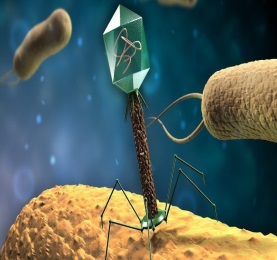 [Speaker Notes: Проведена сравнительная оценка результатов регионального микробиологического мониторинга фагорезистентности для оптимизации применения препаратов лечебно-профилактических бактериофагов . Установлено снижение распространенности фагорезистентности среди стафилококков в 2–3 раза  по сравнению с 2009-20011гг. 
На основании полученных региональных данных о широкой распространенности устойчивости стафилококков к применяемым в 2009–2011 гг. коммерческим препаратам бактериофагов были предприняты следующие меры: 
-включение определения чувствительности к бактериофагам
-передача всех выделенных культур, включая устойчивые, на предприятие-изготовитель бактериофагов,
-передача культуры S. epidermidis и выделенного из нее бактериофага для включения в коммерческий препарат стафилококкового бактериофага с целью повышения его активности в отношении КОС, а также организация регулярного поступления культур микроорганизмов, выделенных в ходе регионального мониторинга, на предприятие-изготовитель бактериофагов для своевременного обновления их состава.
Включение определения фагорезистентности в региональный микро- биологический мониторинг позволяет проводить своевременную актуализацию коммерческих препаратов бактериофагов, не дожидаясь критического распространения устойчивости к ним.]
Проблемы комплексного мониторинга устойчивости
Недостаточное количество штаммов, поступающих на исследование
Формальное участие в мониторинге ряда МО
Проблемы, связанные с организацией и проведением мониторинга в МО: стратегия и тактика МУ к ДС, корректировка дезинфекционного режима с учетом данных МУ к ДС
Необходимость дальнейшего проведения комплексного мониторинга для изучения устойчивости возбудителей ИСМП к АМП
Благодарю за внимание